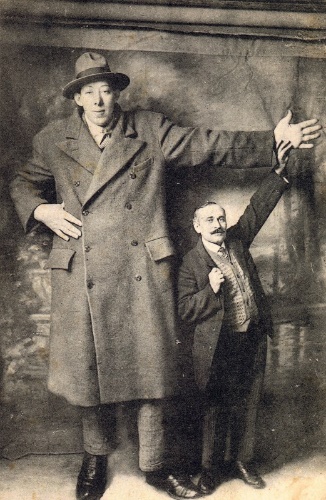 TOUTES PROPORTIONS GARDÉES...NAINS, HERCULES ET GÉANTS.COLLECTION CLAUDE RIBOUILLAULT
Gnomes ou ogres, lilliputiens ou costauds, vrais ou faux Pygmées, nains ou colosses du spectacle ou de la rue… Les écarts de taille par rapport à la moyenne étant patents, incontournables, visibles et voyants, ils ont attiré et attirent le regard, la sympathie, l’empathie, mais aussi les jugements, les idées reçues, les ostracismes imbéciles, alors que l’image seule, bien sûr, ne saurait conditionner le point de vue sur autrui. On découvre dans ce corpus d’images des clichés en quelque sorte dérobés à la vie privée, d’une nature que notre seul regard trie et met à part ; mais on trouve aussi des éléments d’enquêtes traquant le rare, l’exceptionnel, le bizarre ; on rencontre enfin des portraits professionnels, promotionnels, revendiquant le phénoménal, s’en réclamant avec une quasi-arrogance, au nom du record. L’humanité est là, prise par la taille, multiple et riche de sa diversité. Ces images, par la variété contradictoire et paradoxale qu’elles projettent, en disent beaucoup, au fond, sur chacun de nous, nos blessures mais aussi nos fiertés.
 Claude Ribouillault
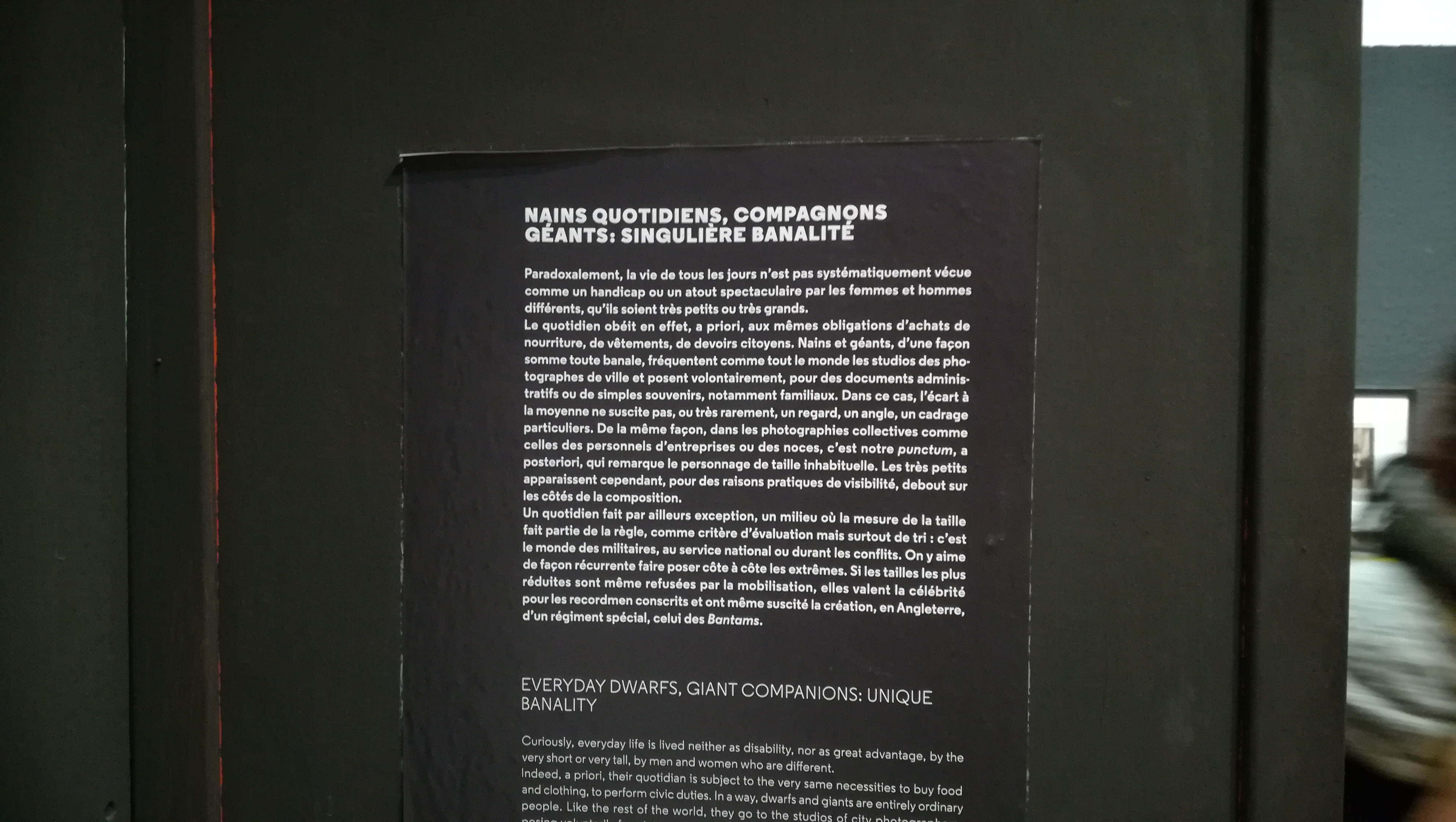 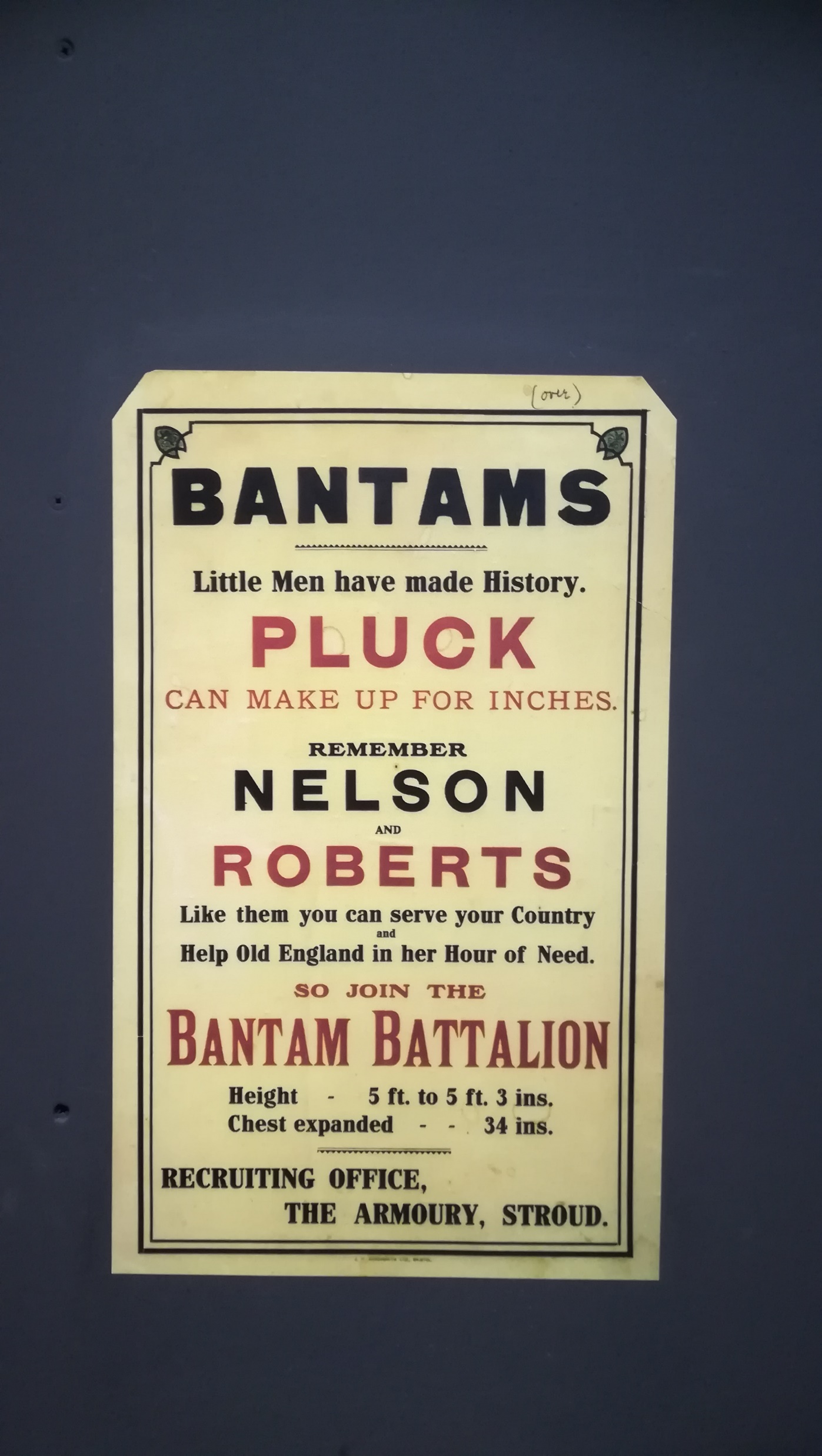 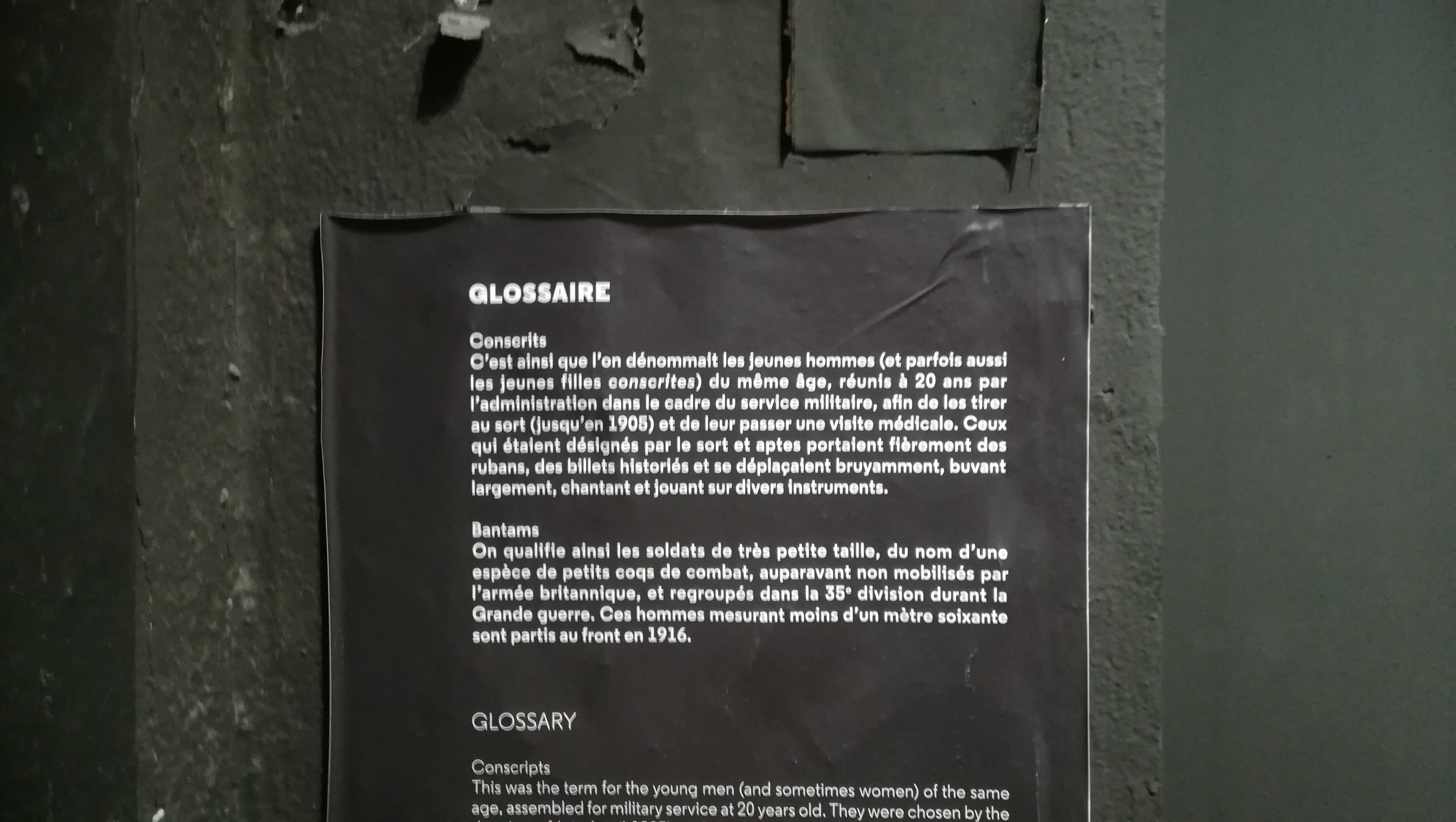 Cliché d’une publicité, un nom de coq nain pour des soldats de petite taille.
Première moitié du XXe siècle
Wallpaper
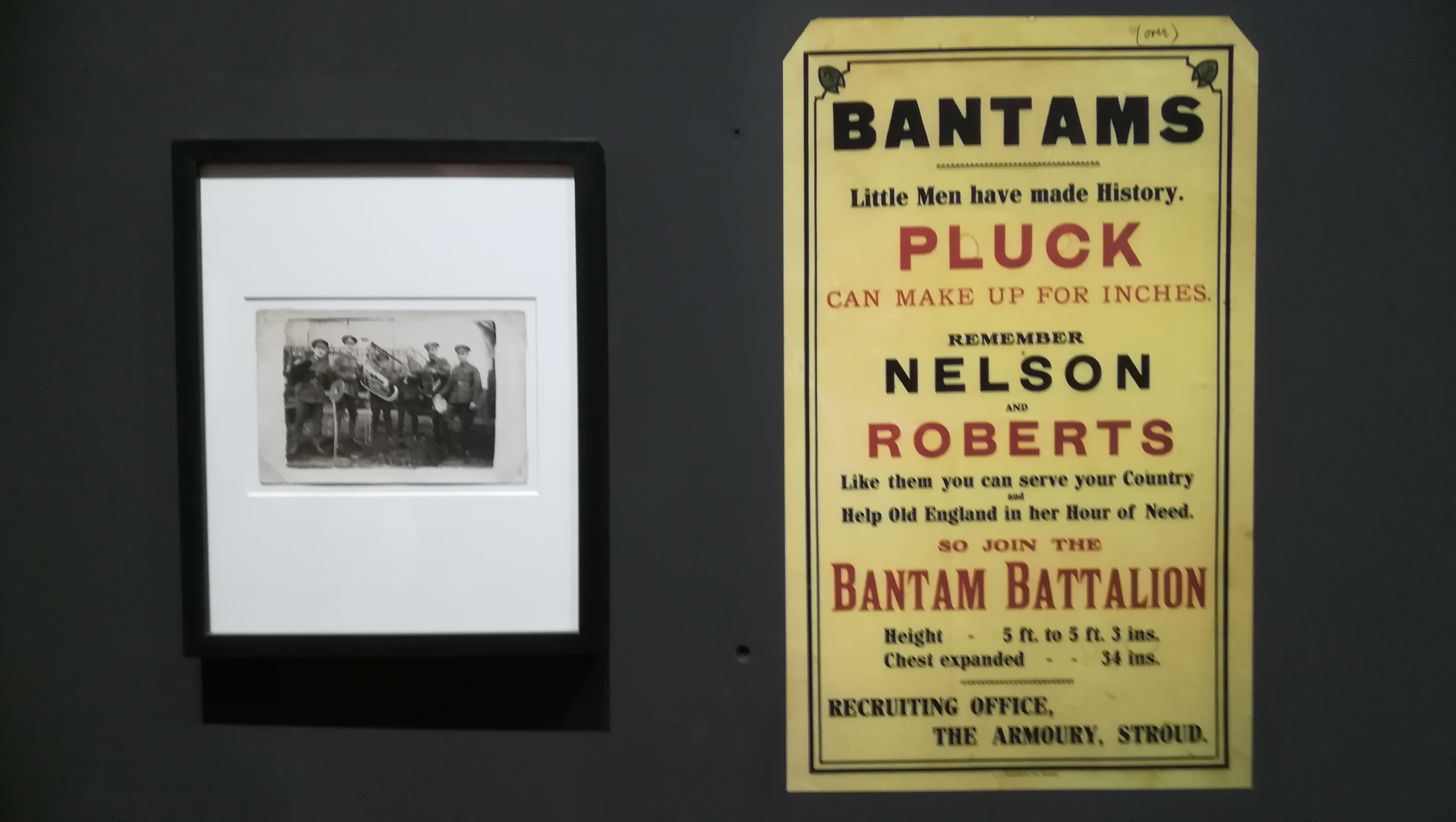 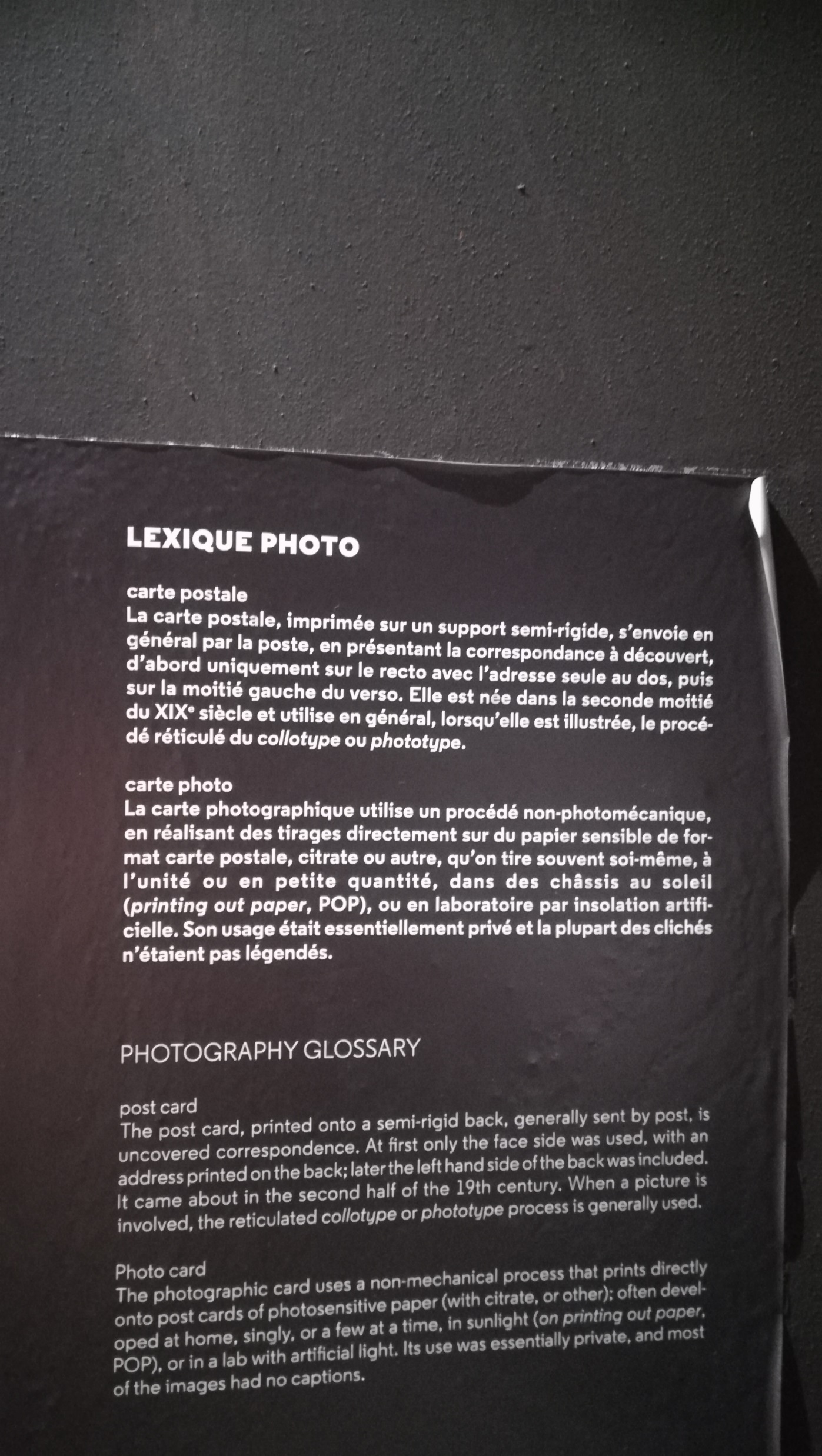 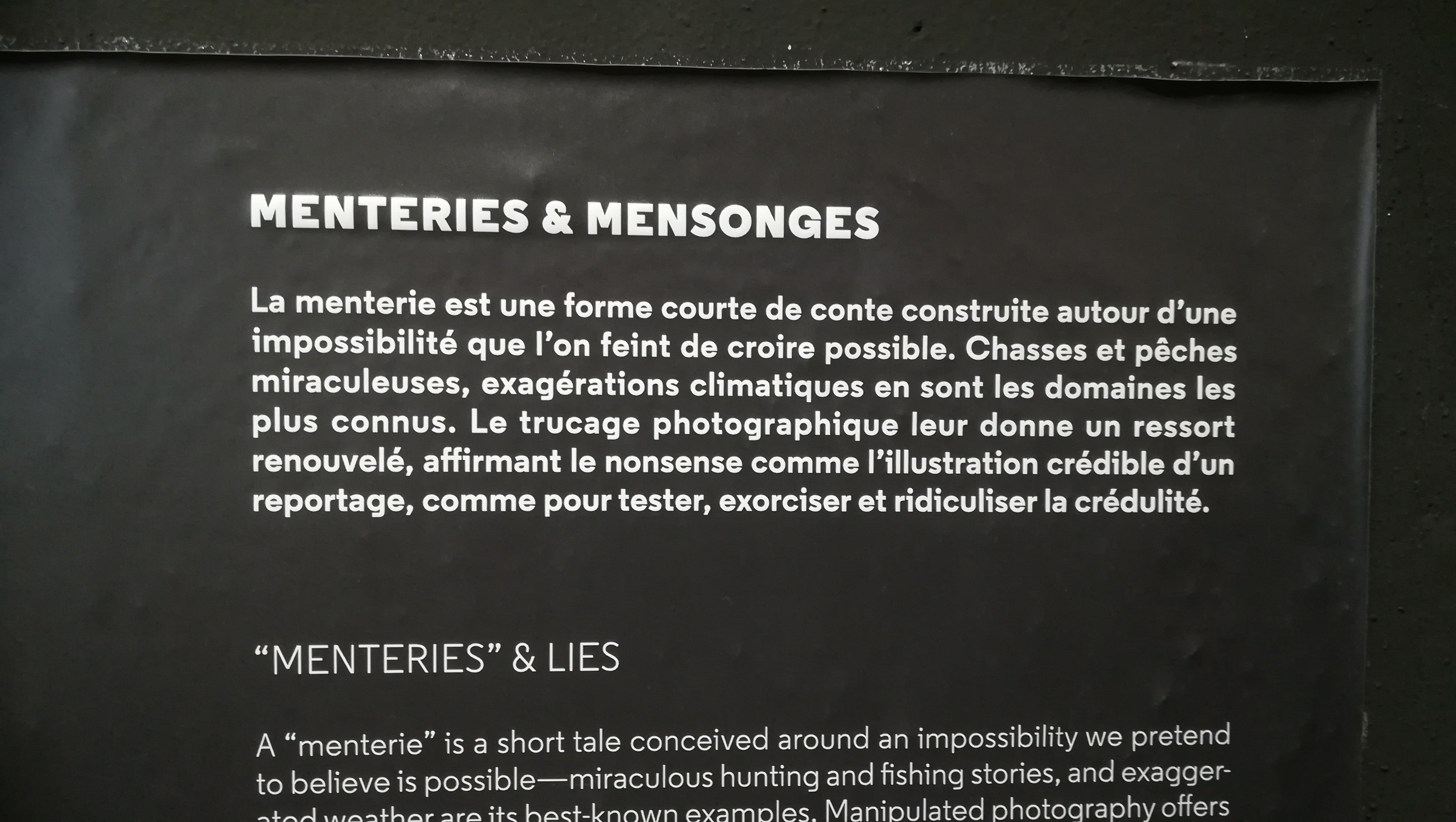 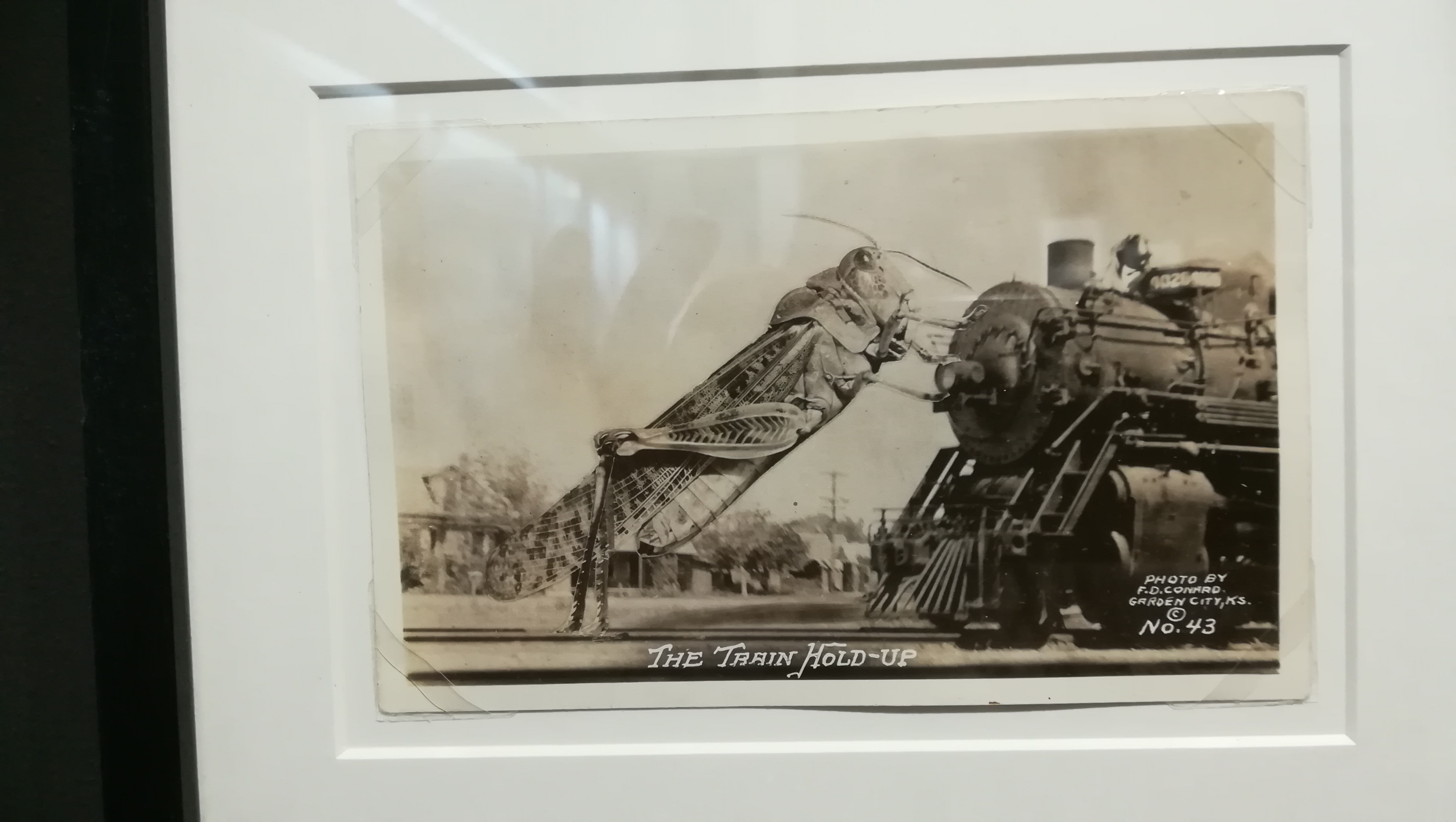 THE TRAIN HOLD-UP

Menterie « Exaggeration » américaine
De F.D. Conard, Kansas
Entre-deux guerres
Carte postale
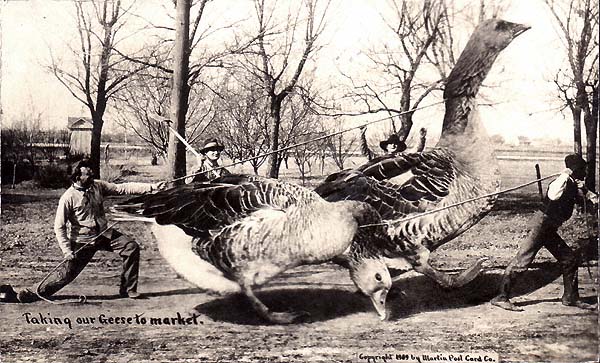 OIES AU MARCHE

Menterie « Exaggeration » américaine de Martin & Co
1909
Carte postale
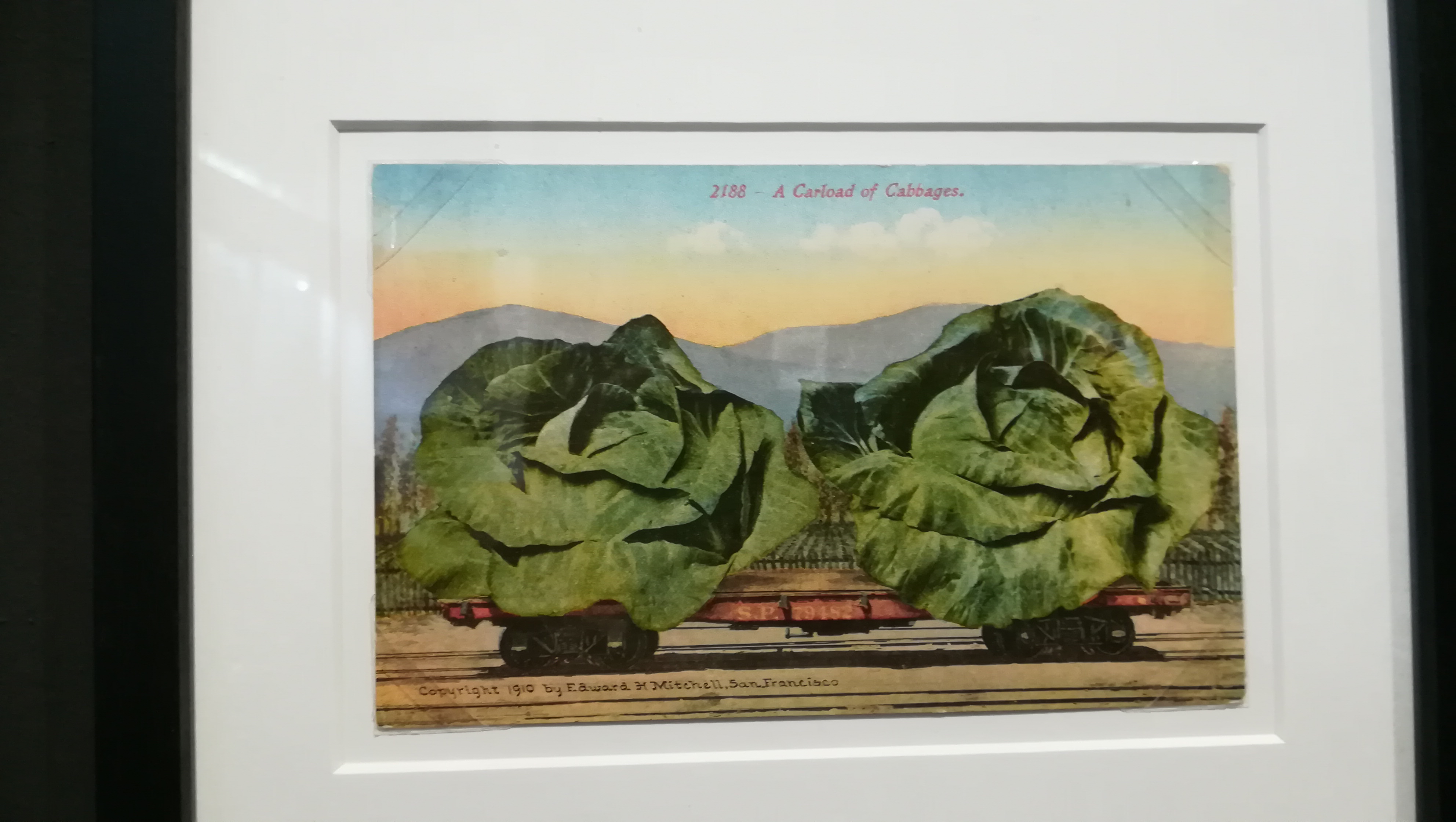 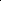 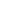 WAGON AVEC DEUX CHOUX

Menterie typique des Etats-Unis, photomontage
Première moitié du XXe siècle
Carte postale
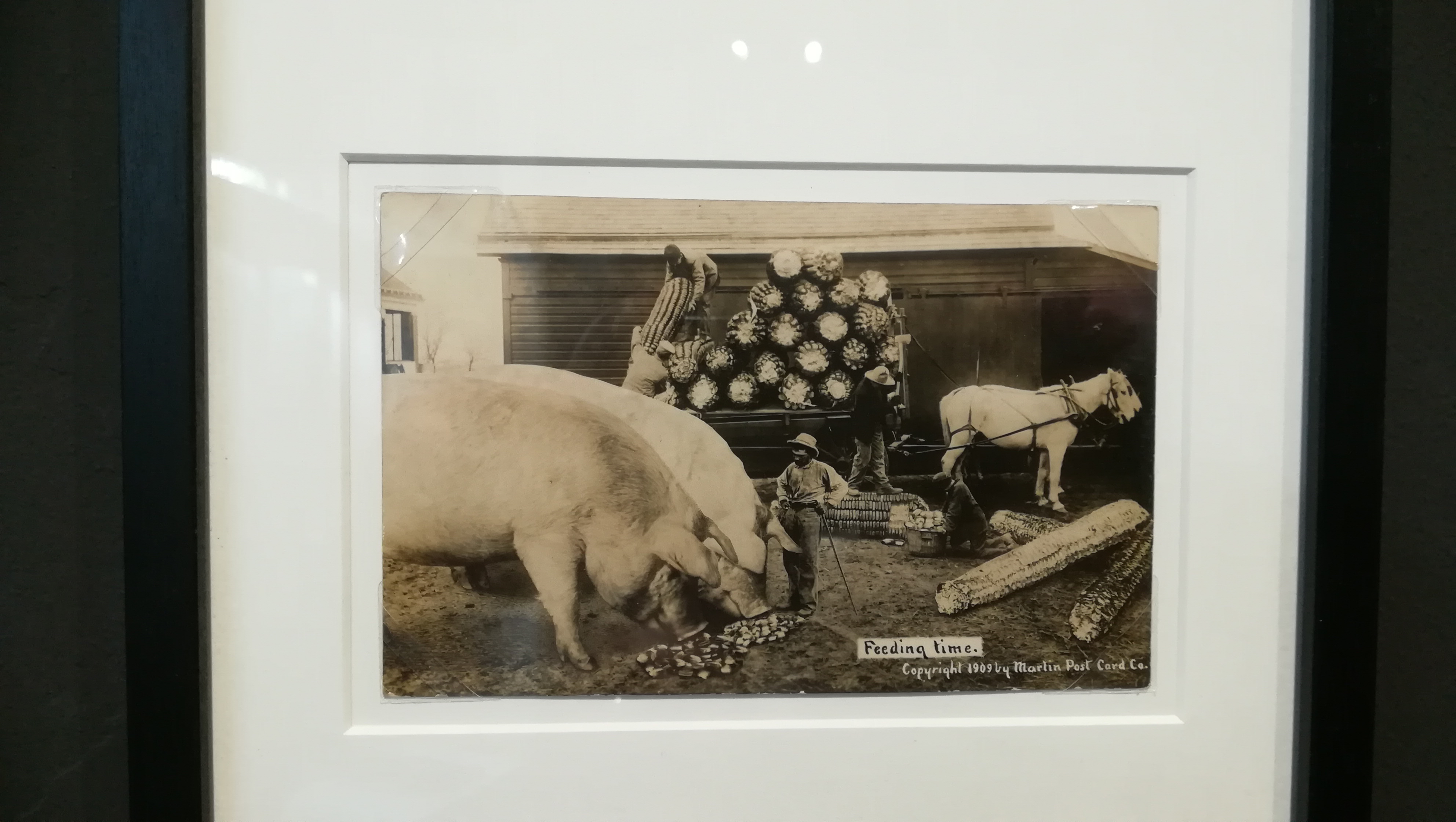 FEEDING TIME

Menterie « Exaggeration » américaine de Martin & Co
1909
Carte postale
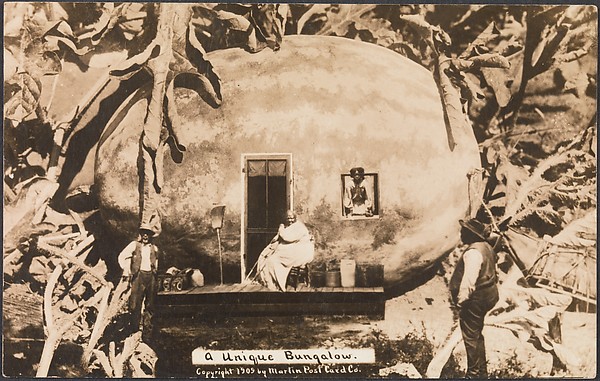 BUNGALOW

Menterie « Exaggeration » américaine de Martin & Co
1909
Carte postale
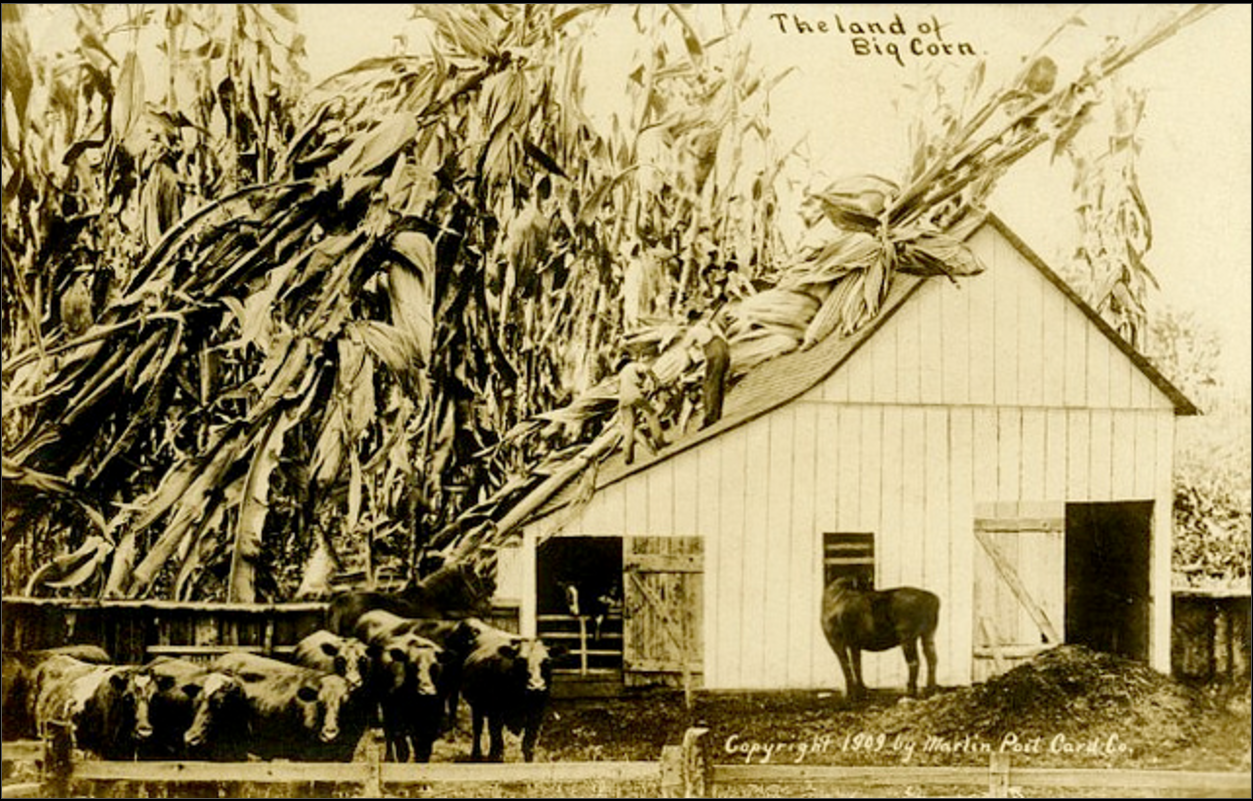 THE LAND OF BIG CORN

Menterie « Exaggeration » américaine de Martin & Co
1909
Carte postale
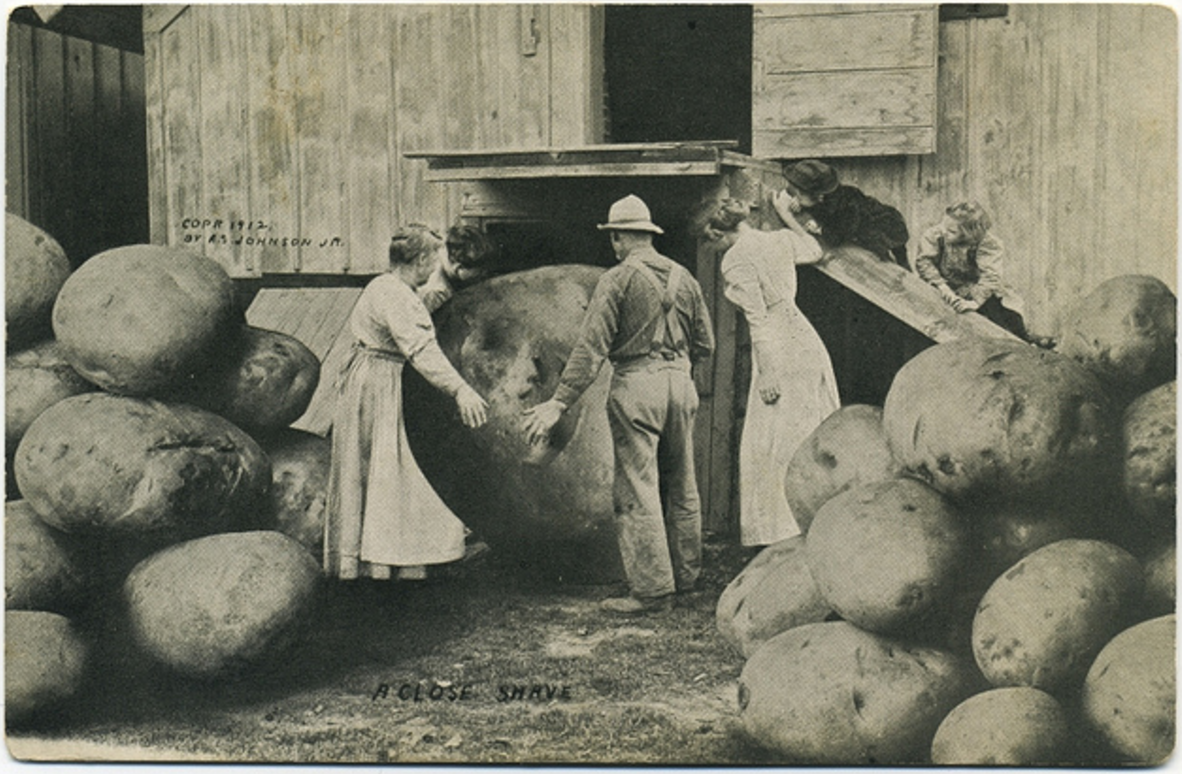 PATATES JOHNSON

Menterie typique des Etats-Unis, photomontage
Première moitié du XXe siècle
Carte postale
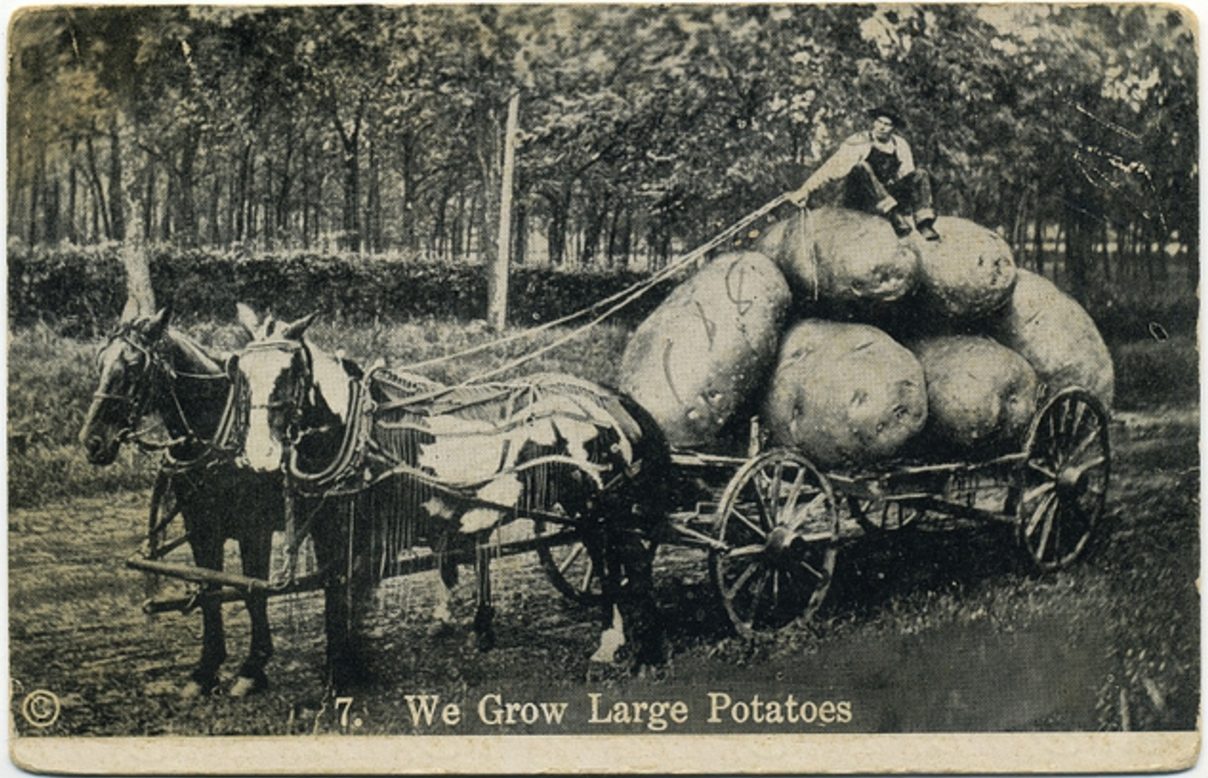 CHARETTE DE PATATES GEANTES

Menterie « Exaggeration » américaine de Martin & Co
1908
Carte postale
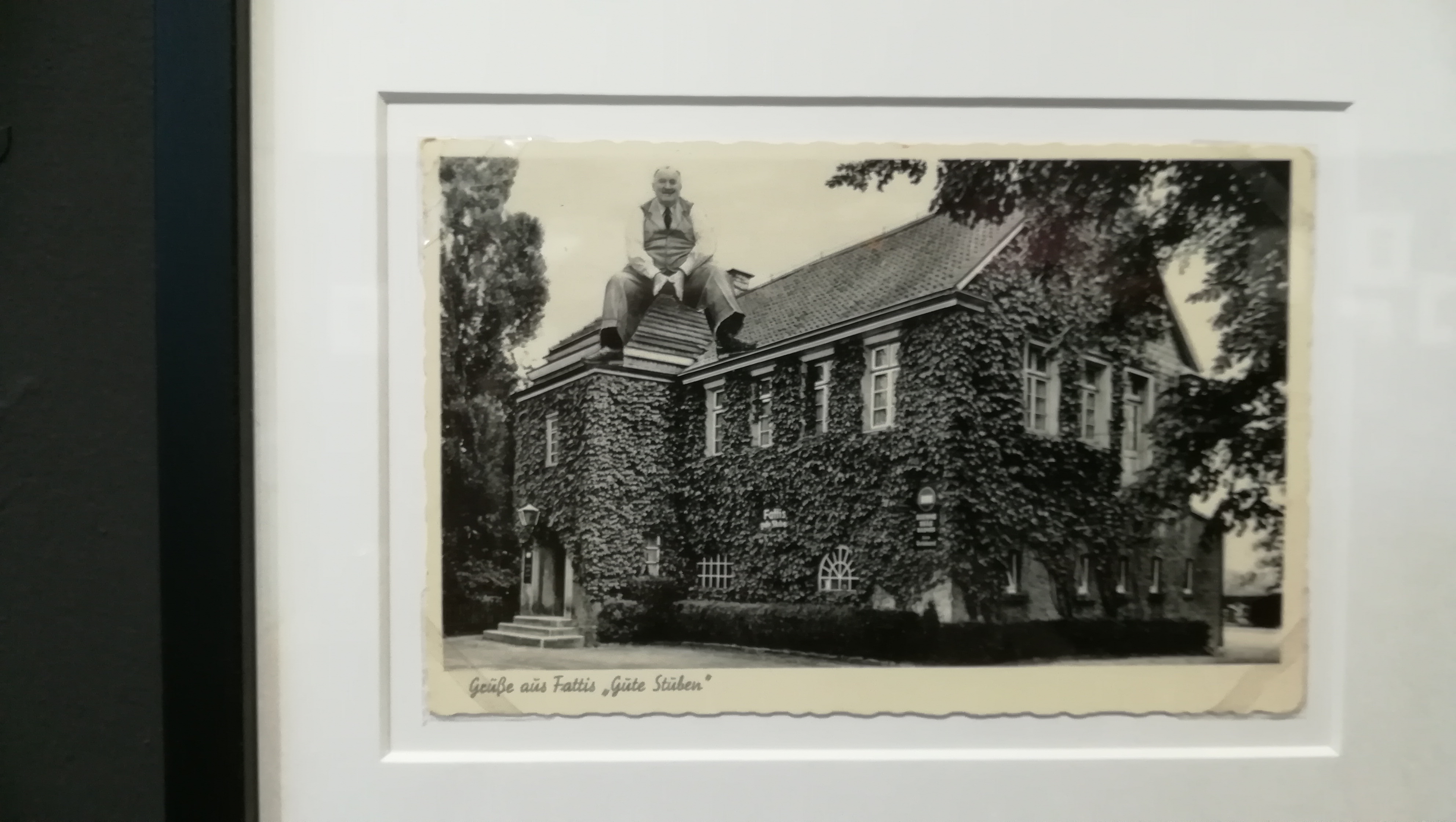 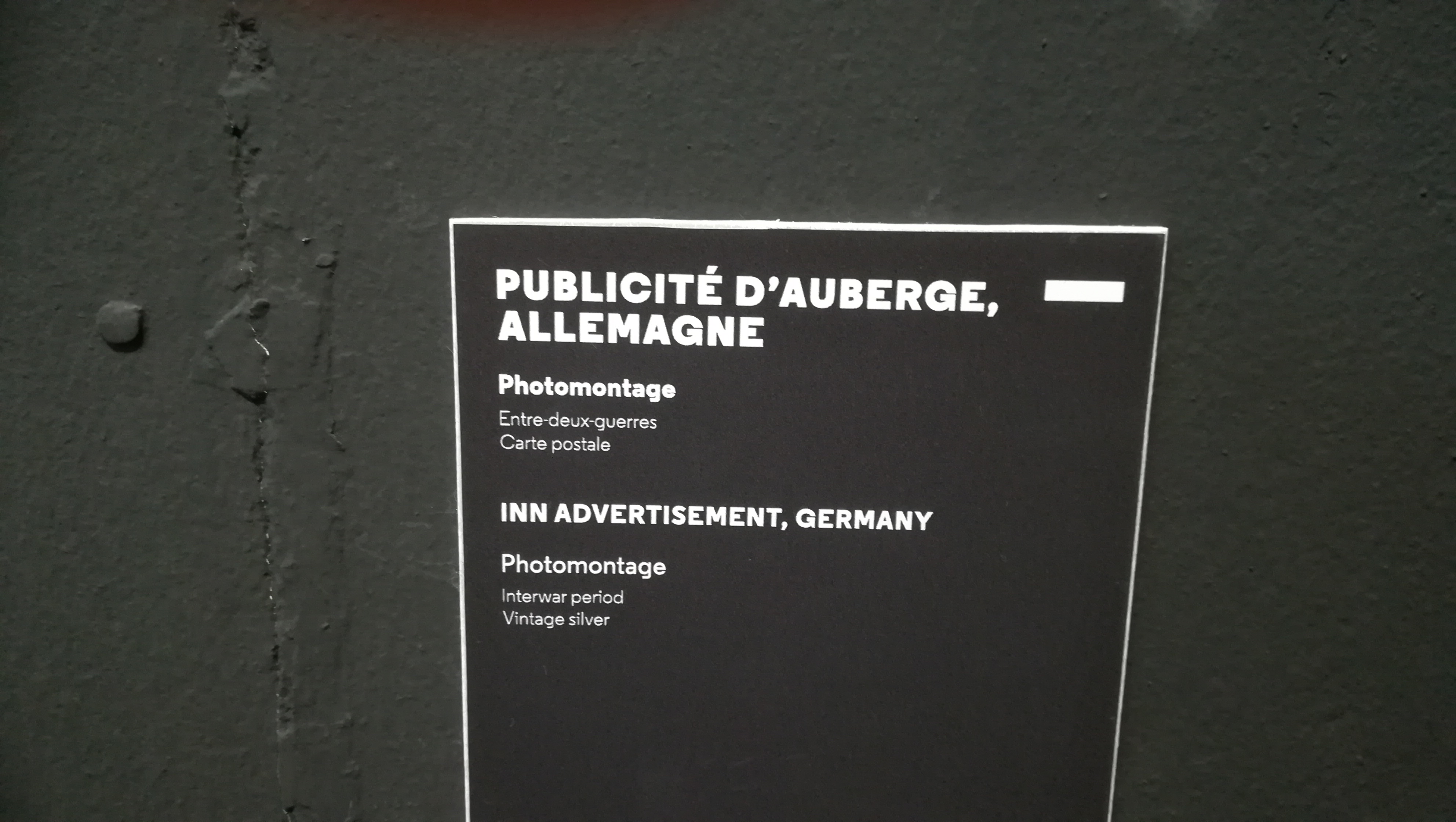 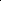 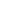 PUBLICITE D’AUBERGE, ALLEMAGNE

Photomontage
Entre-deux-guerres
Carte postale
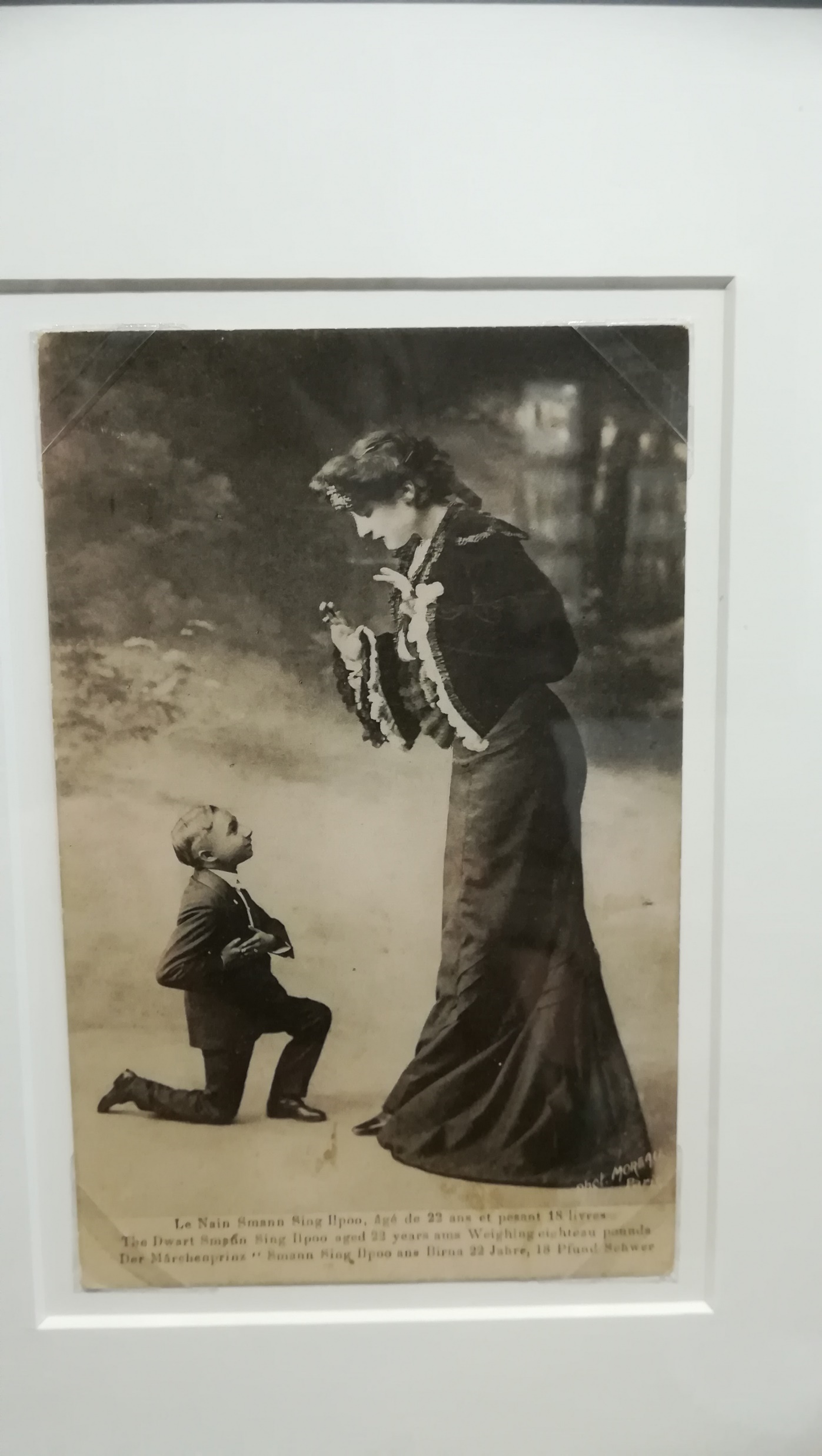 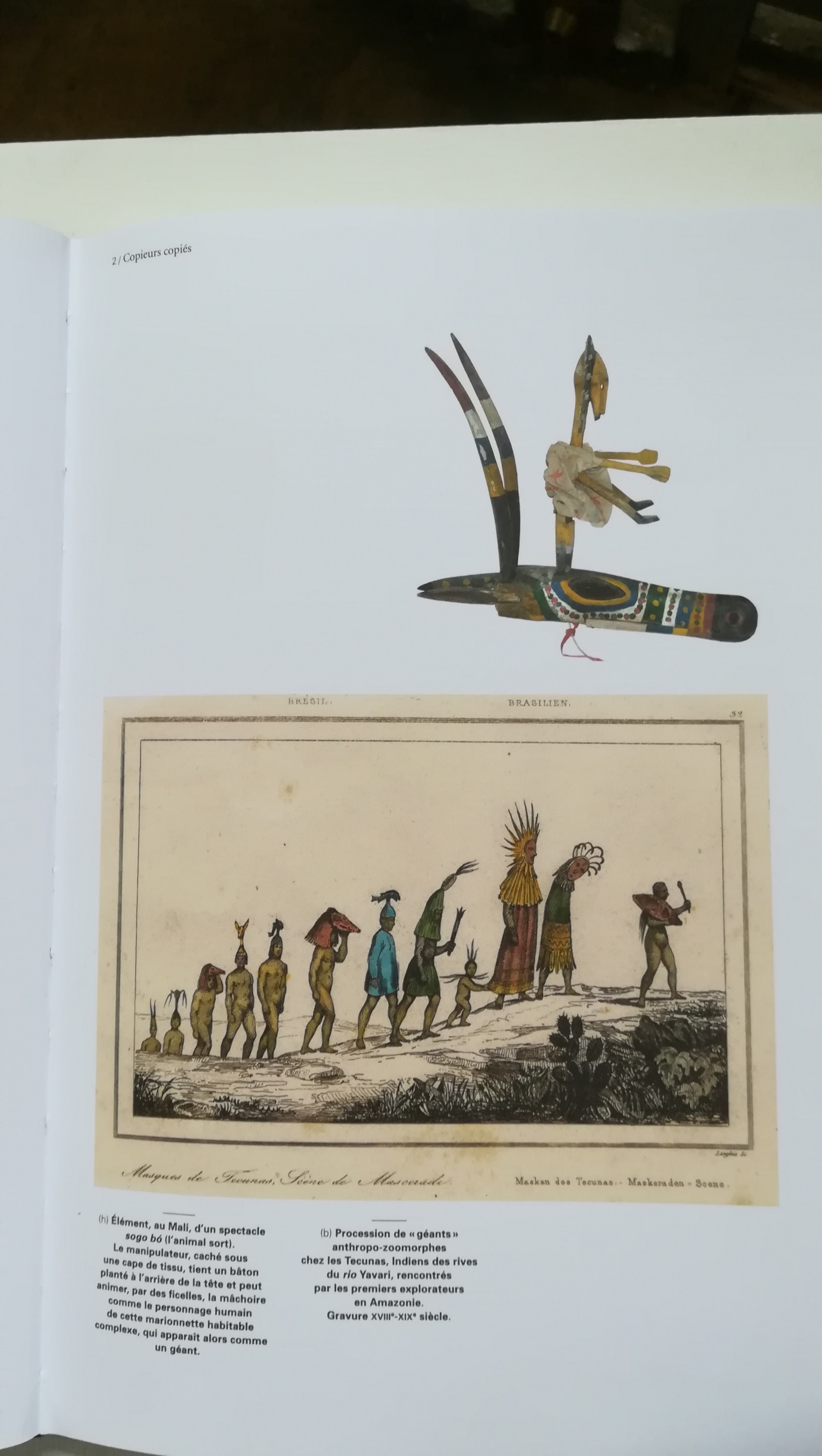 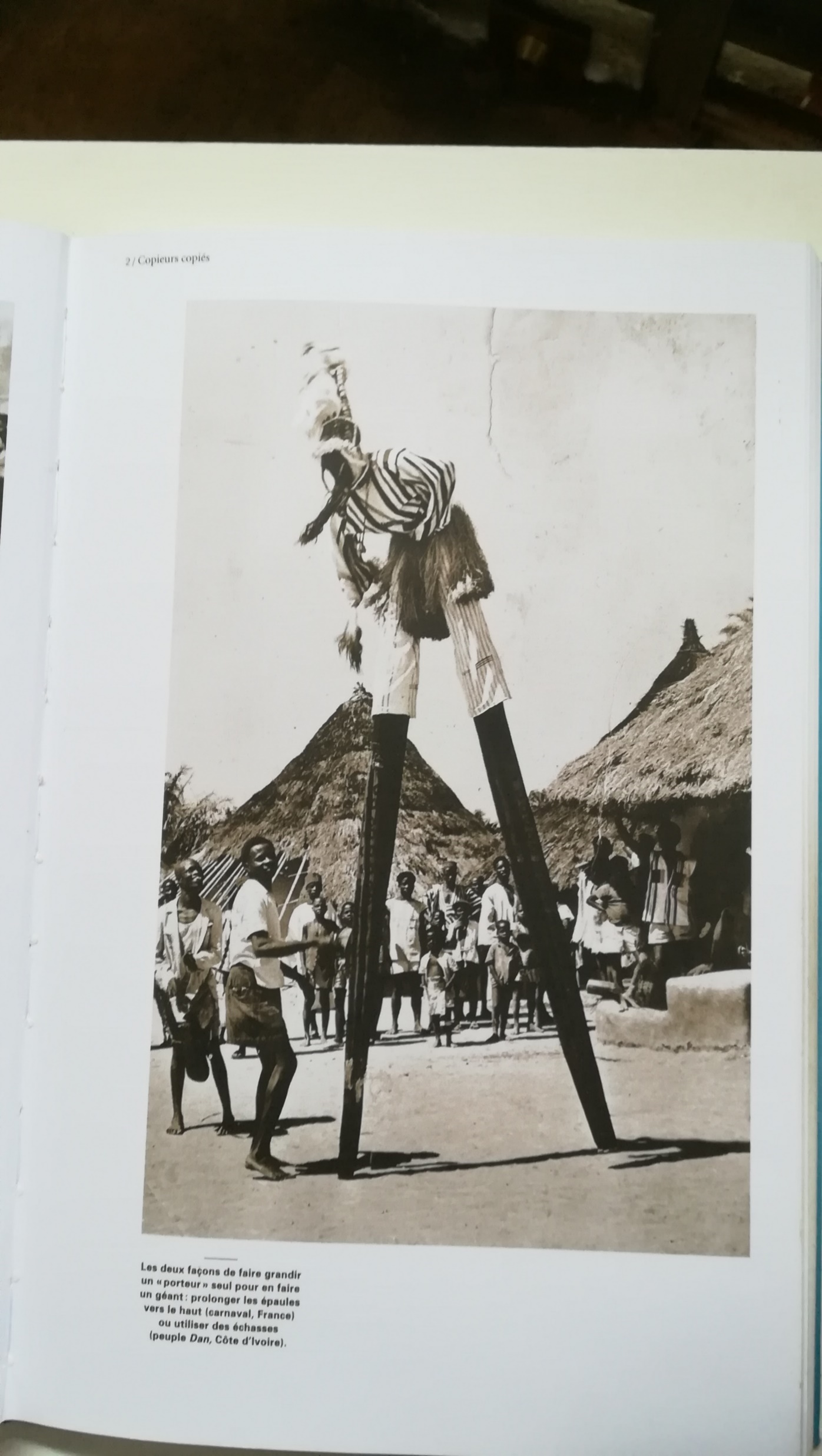 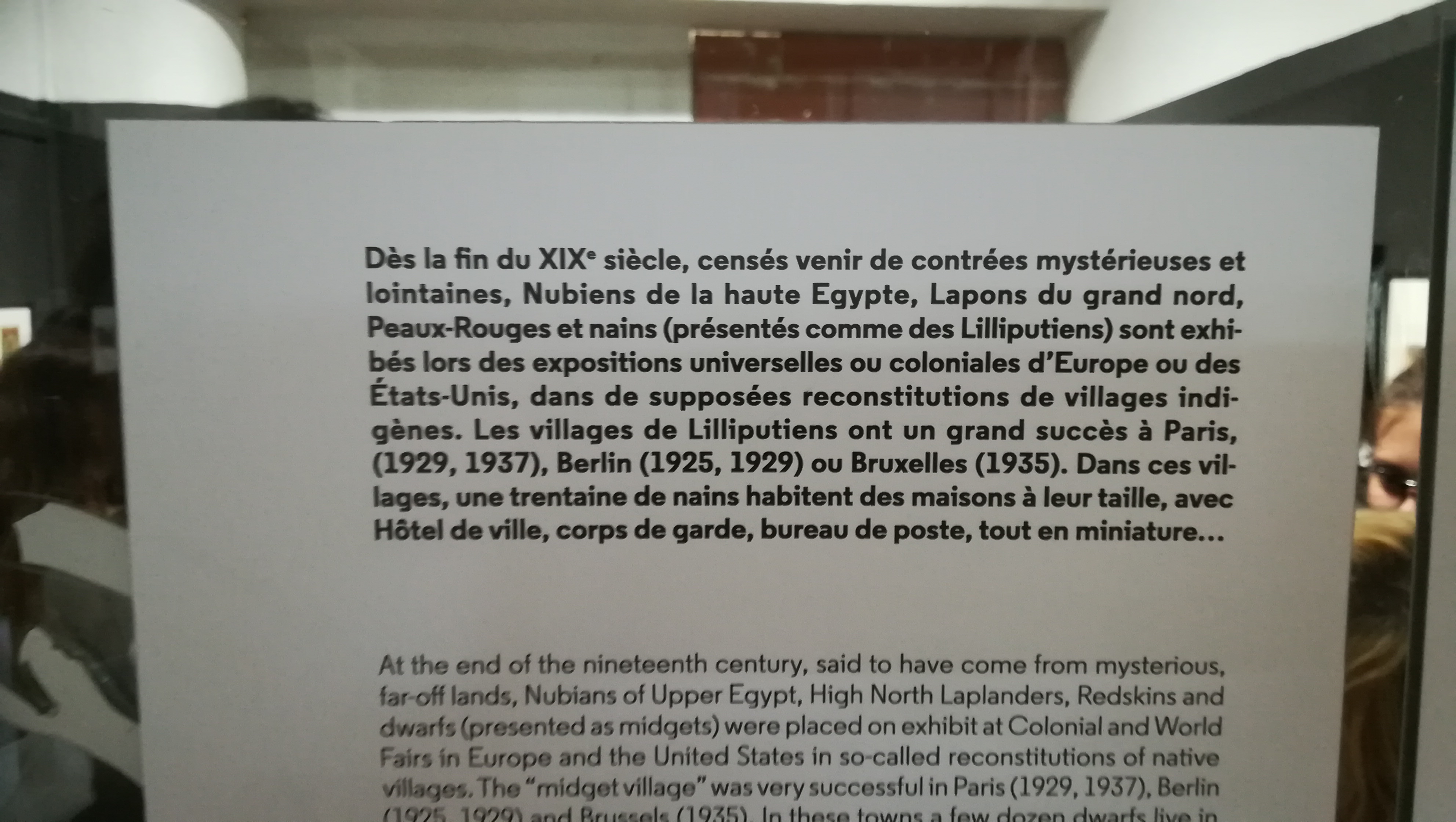 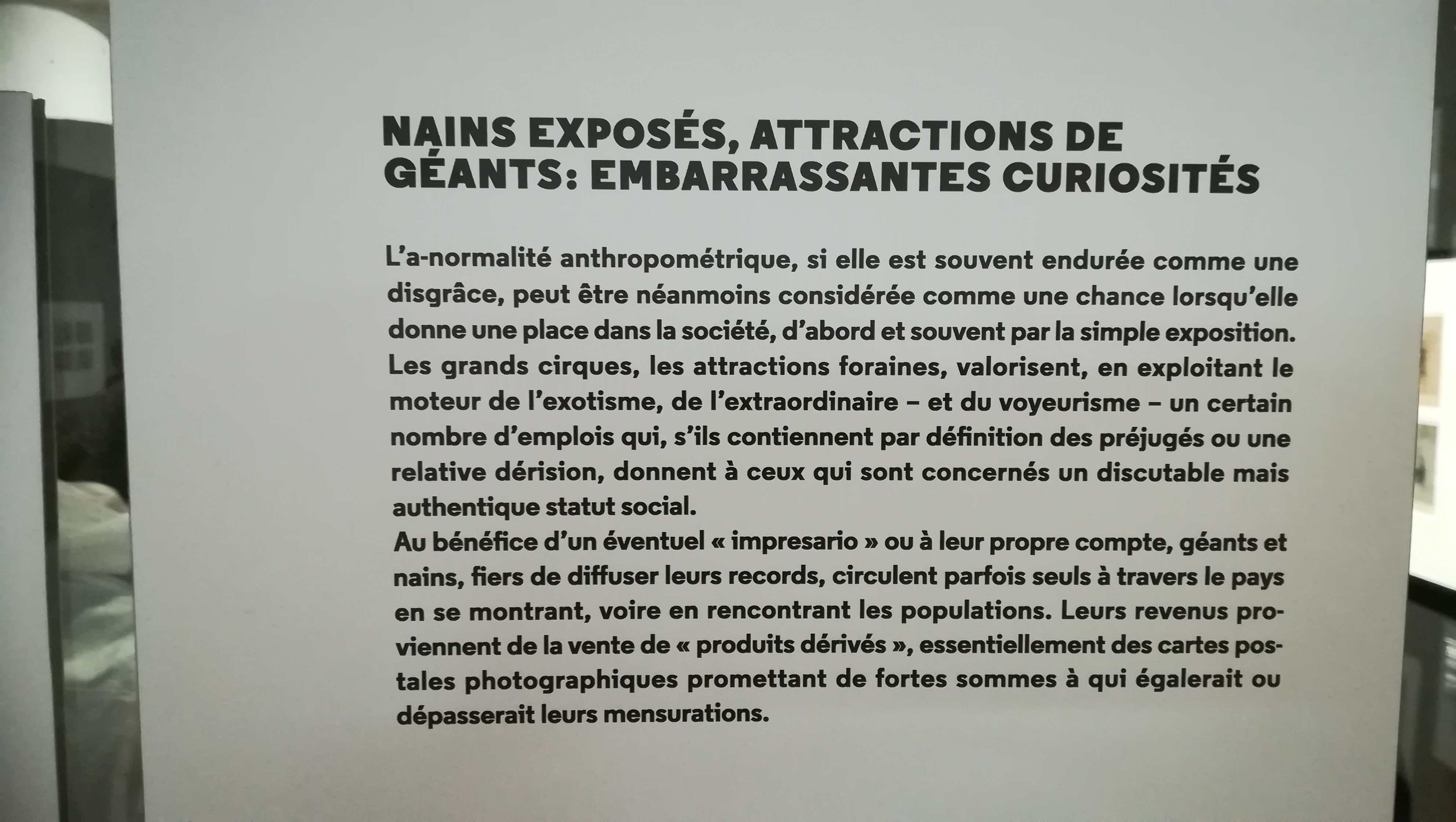 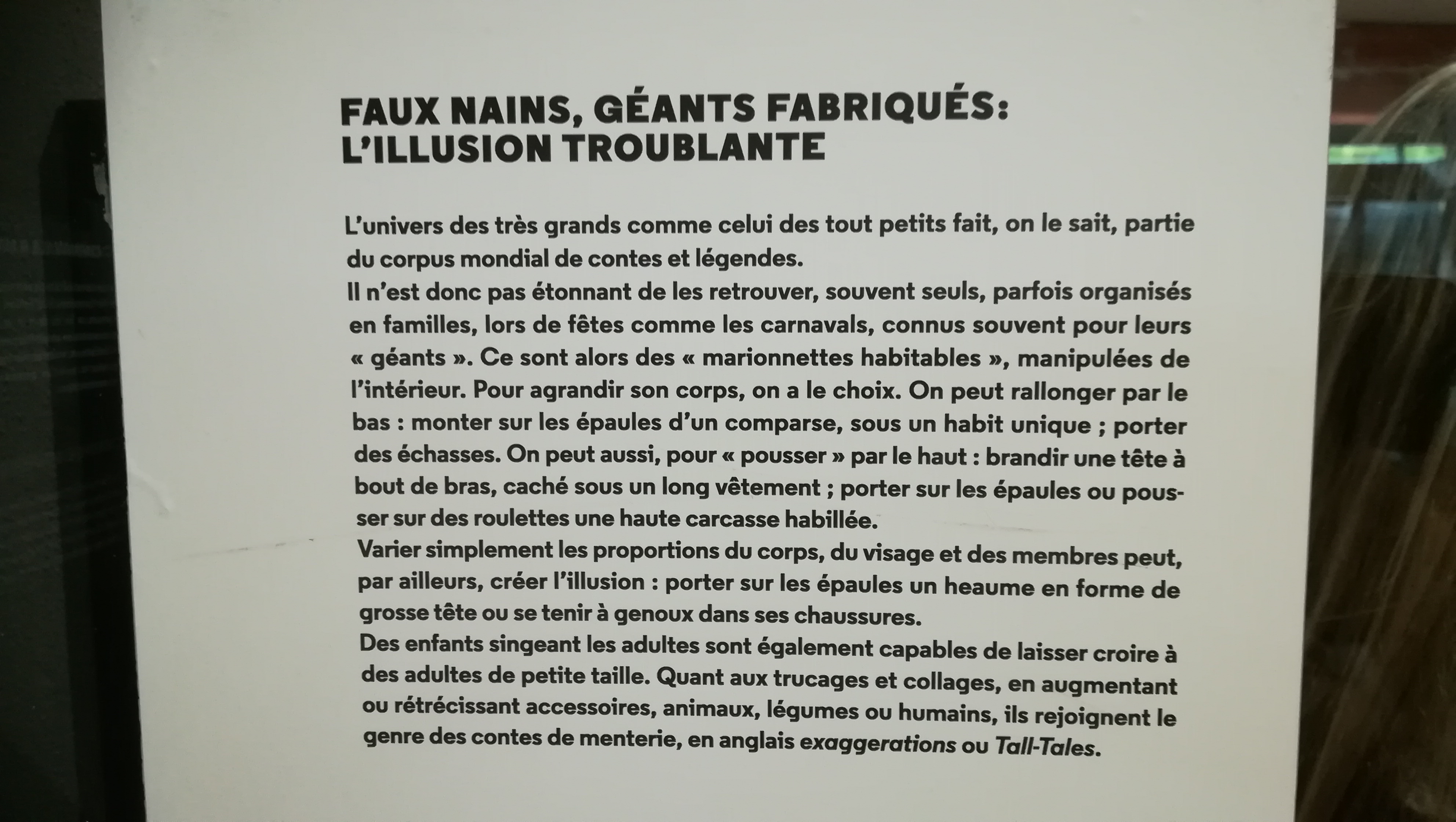 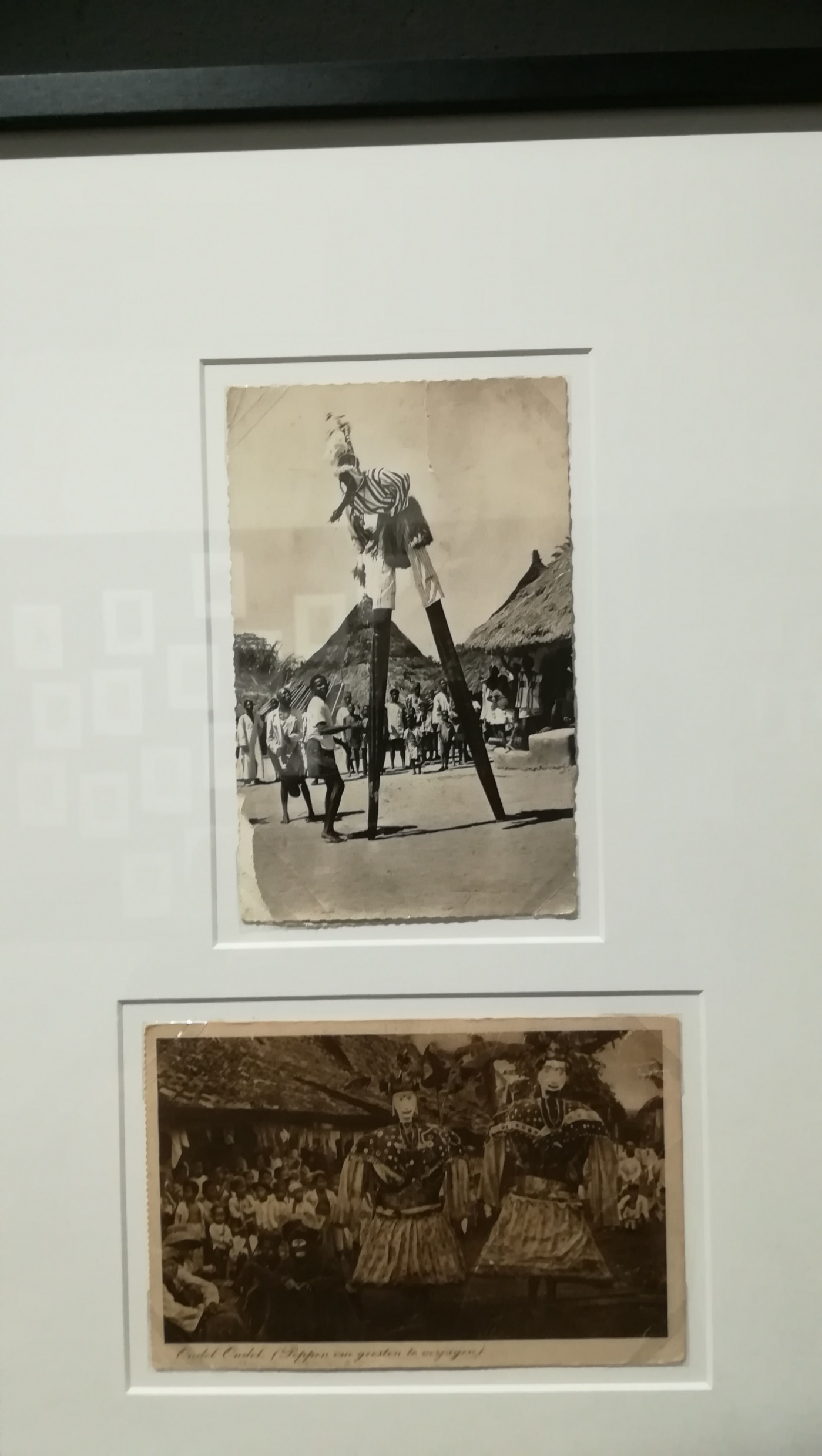 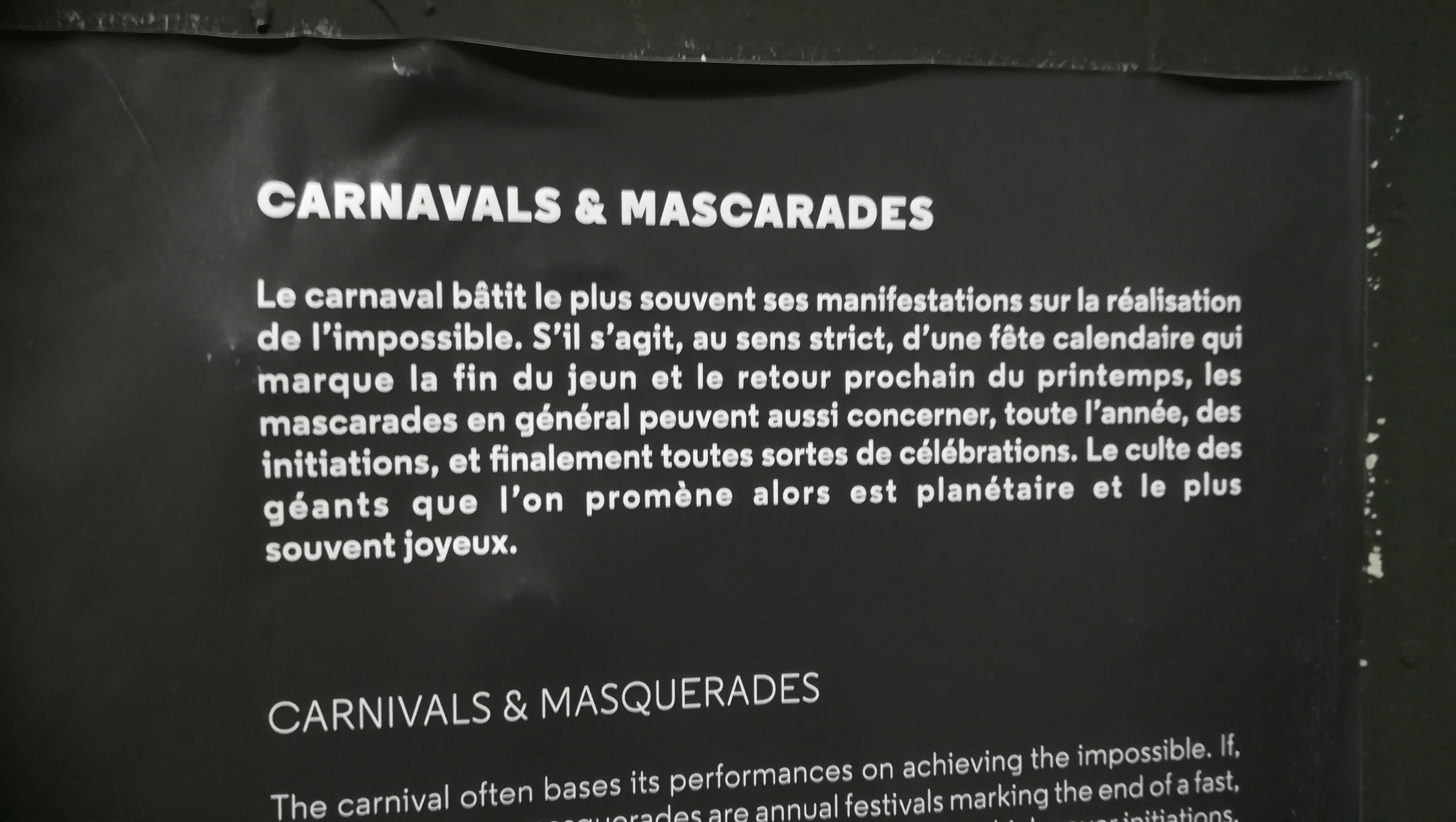 ECHASSEU, CÔTE D’IVOIRE
Danseur Dan, une autre façon d’être un géant
Entre-deux-guerres
Tirage argentique vintage

GEANTS, INDONESIE
Mascarade, cliché ethnographique
Première moitié du XXe siècle
Imprimé Carte postale
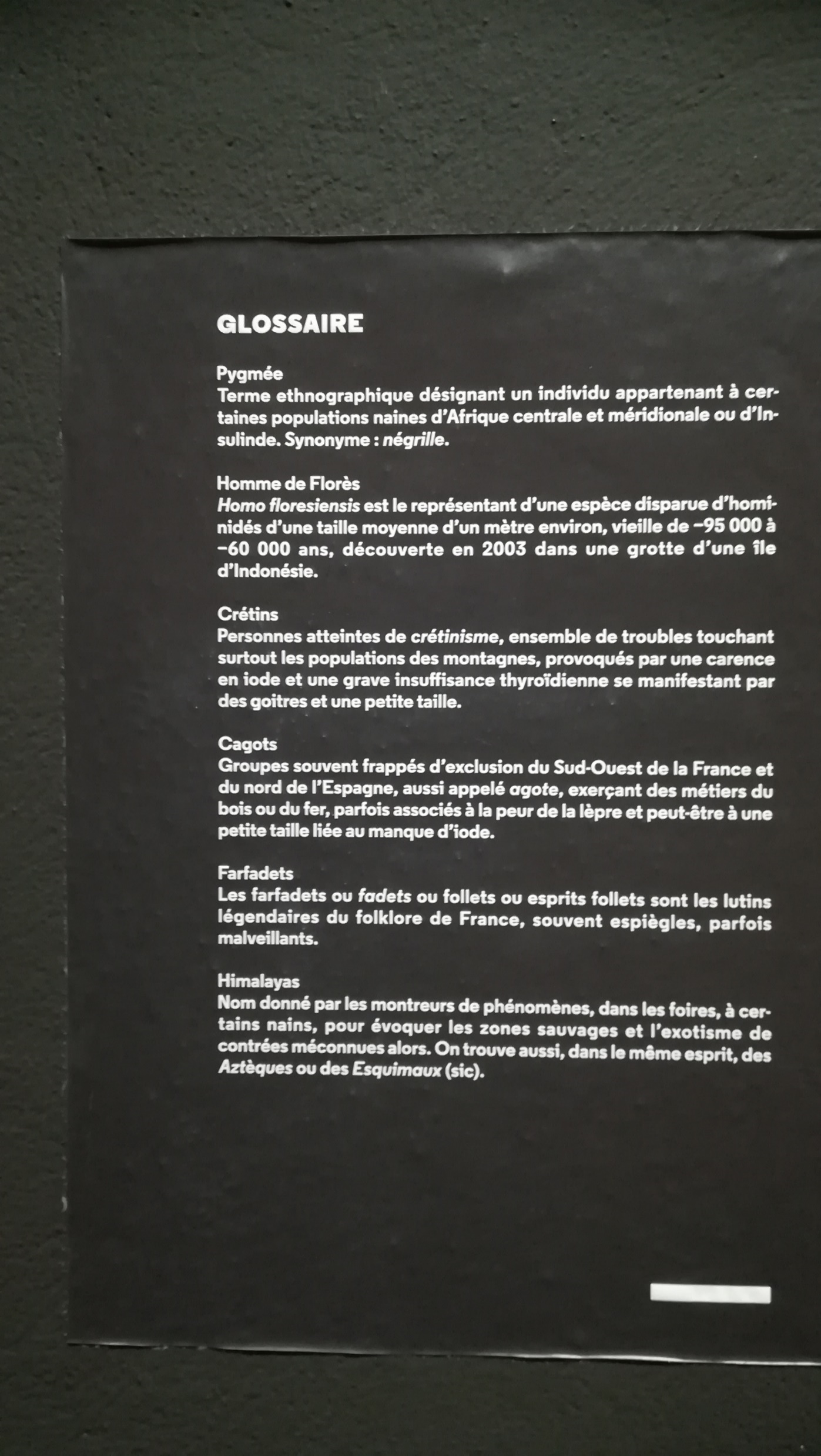 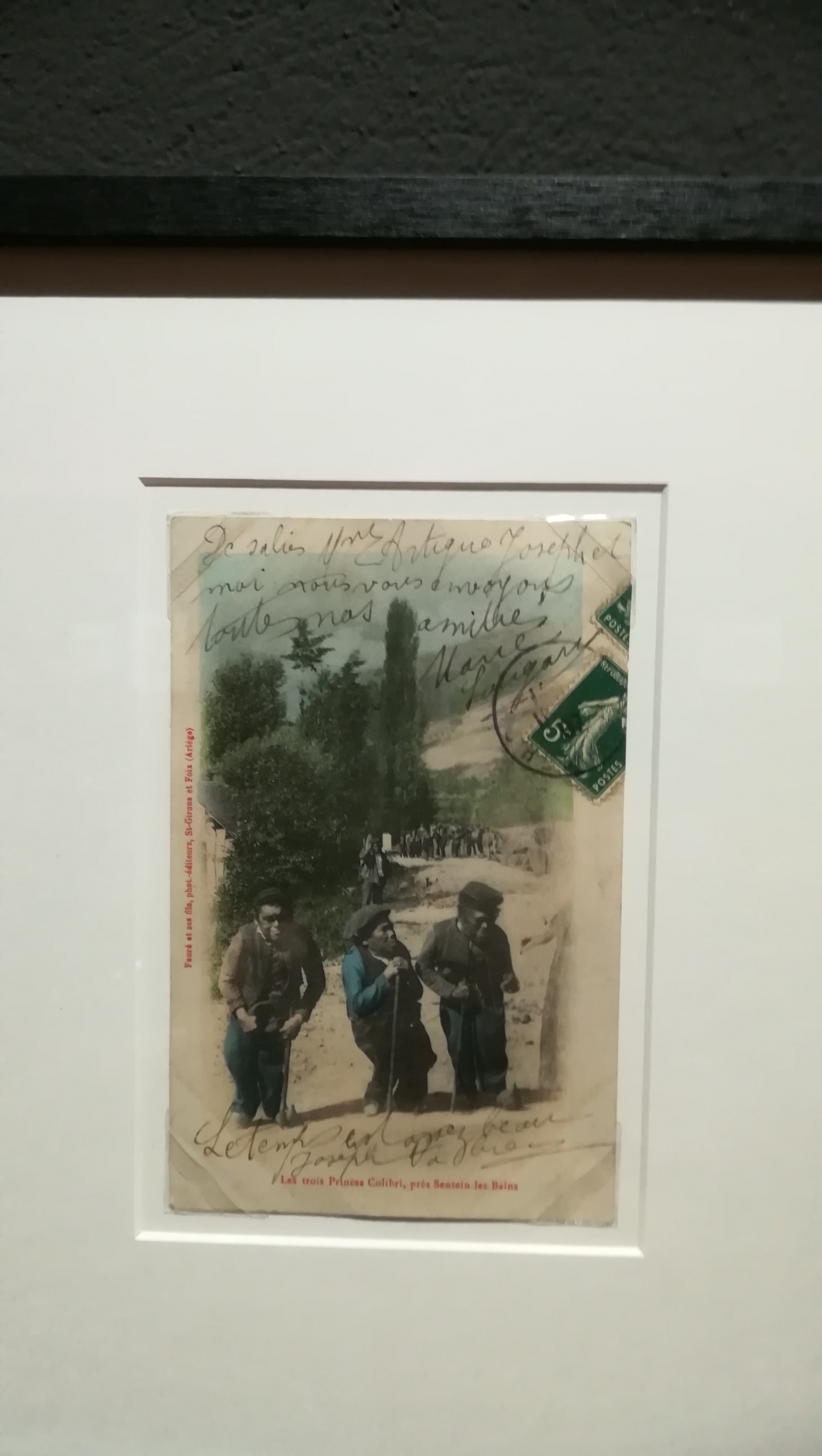 LES TROIS PRINCES COLIBRI, PRES DE SEINTEIN-LES-BAINS
Surnom en métaphore, trois vedettes malgré elles
Vers 1900
Carte postale
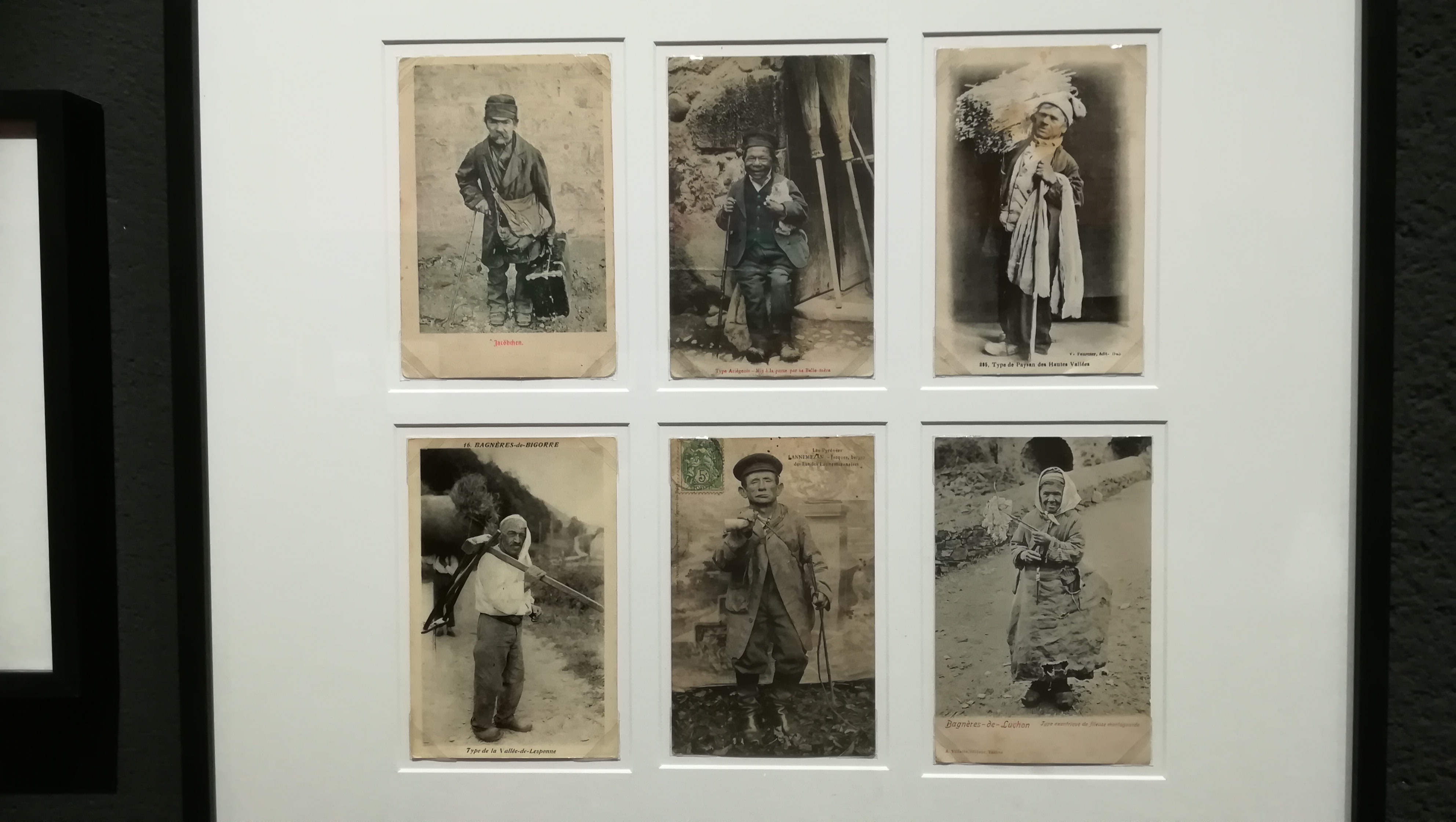 PERSONNAGES LOCAUX, CURIOSITE QUASI TOURISTIQUE

(de gauche à droite et de haut en bas)
Jacöbchen, Allemagne
Ariège, France
Bagnères-de-Bigorre
Les Hautes Vallées, France
Bagnères-de-Bigorre
Les Landes Lannemezannaises
Bagnères-de-Luchon

Première moitié du XXe siècle
Cartes postales
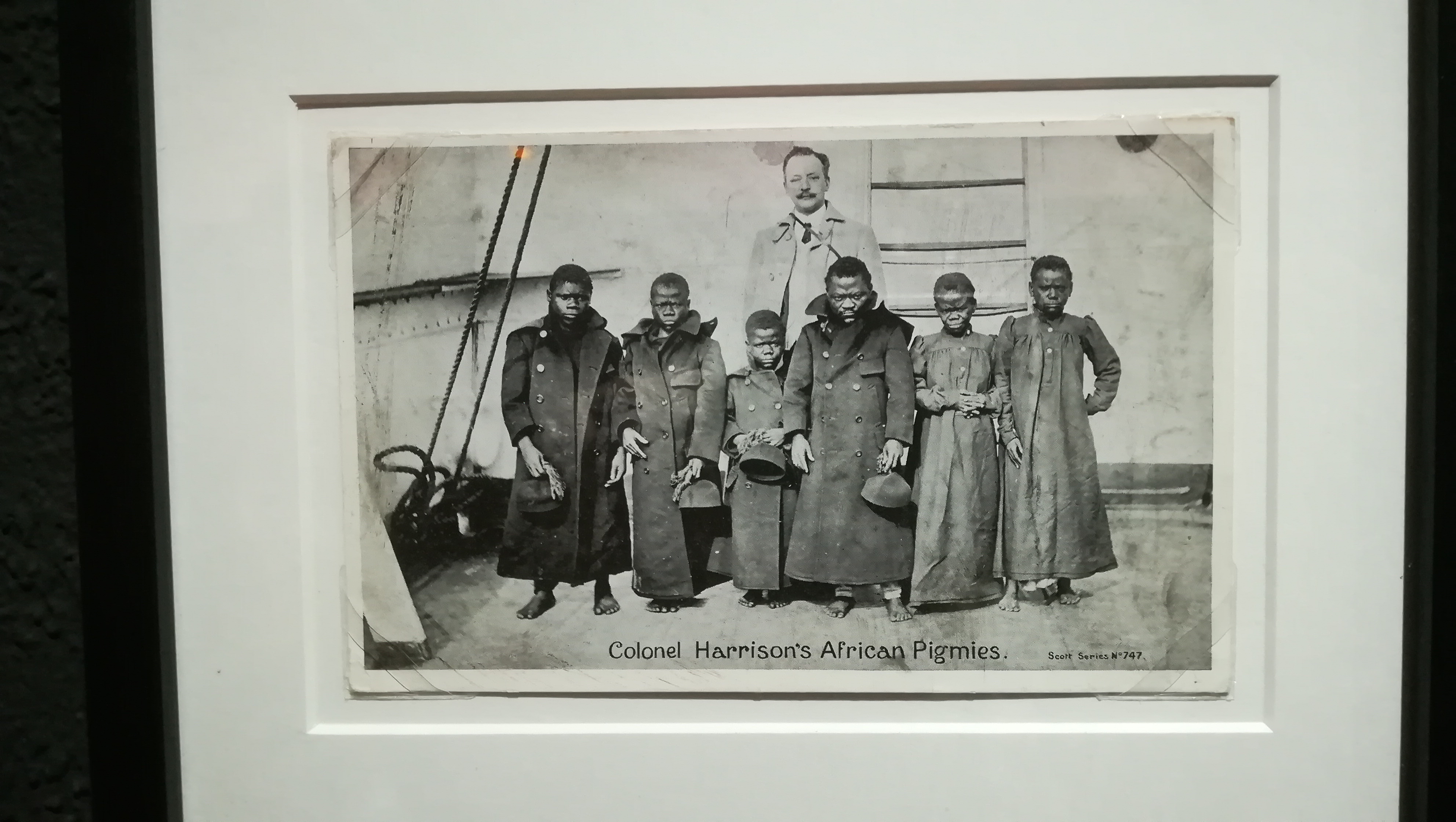 COLONEL HARRISON’S AFRICAN PYGMIES

Paradoxe entre l’origine, le costume, le lieu (bateau) et le « montreur ».
Première moitié du XXe siècle
Carte postale
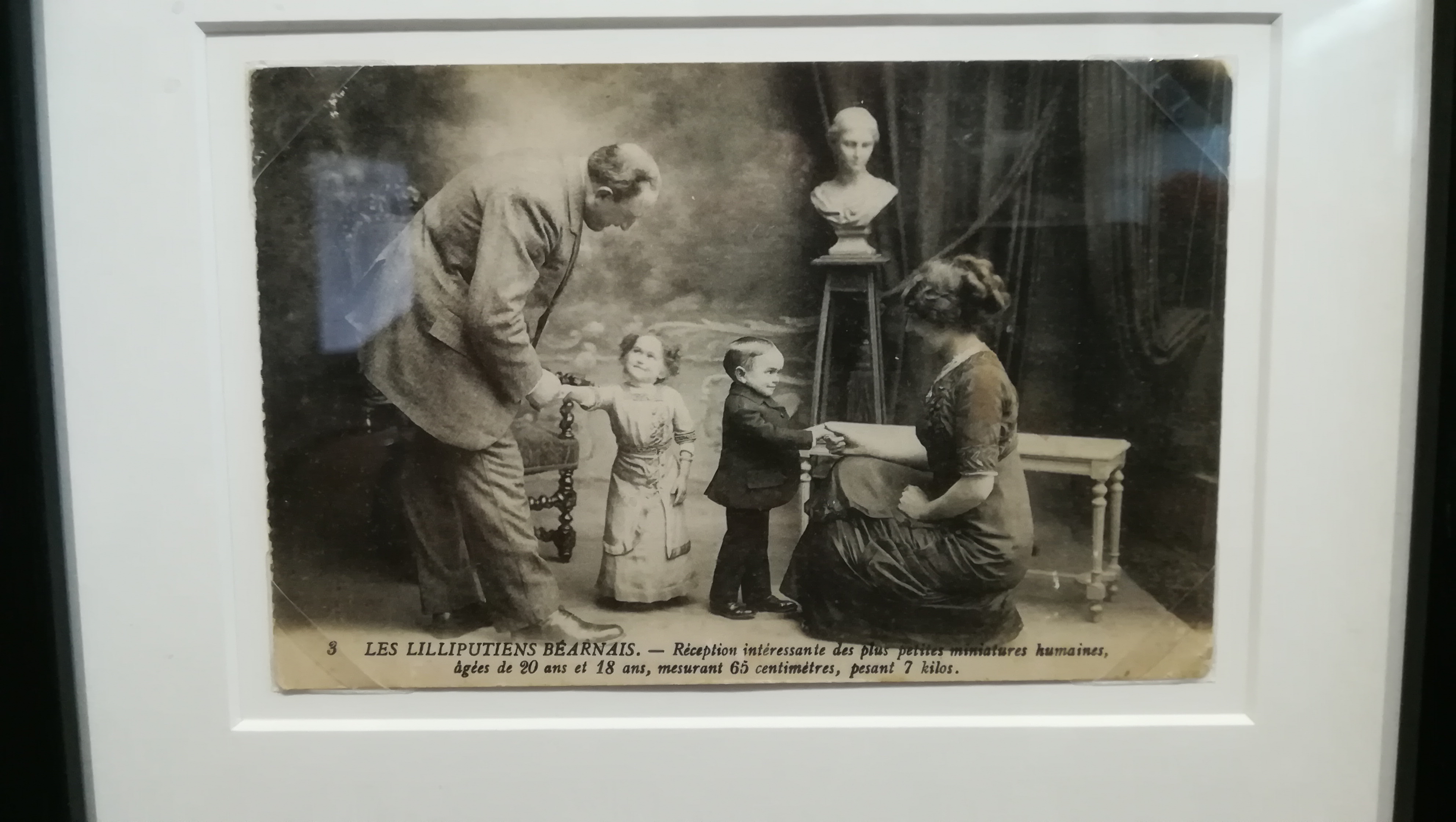